Урок 2
Проекты в сфере
научного волонтёрства
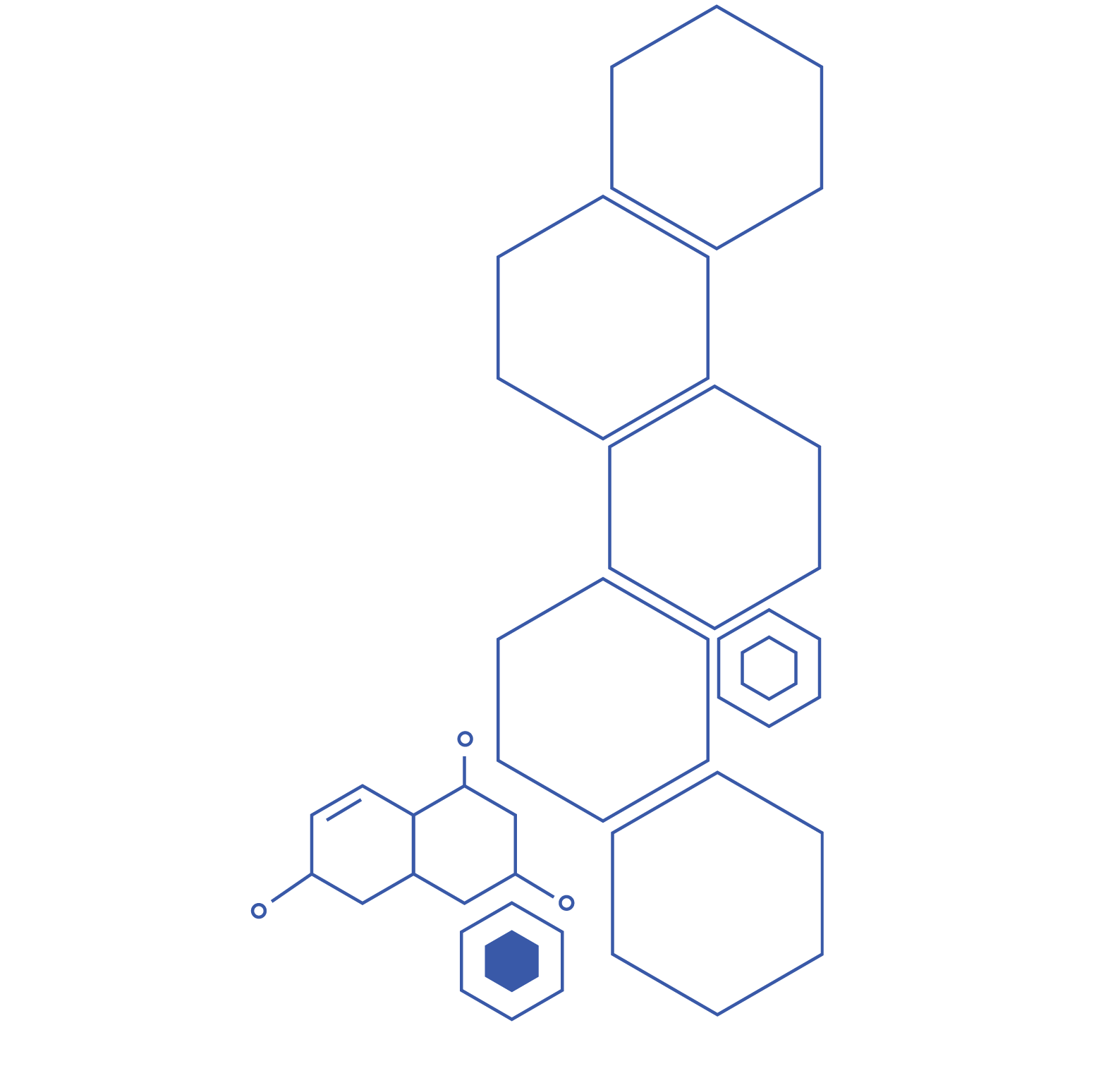 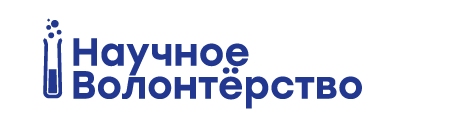 Сообщество волонтёров
Политехнического музея —
более 700 человек
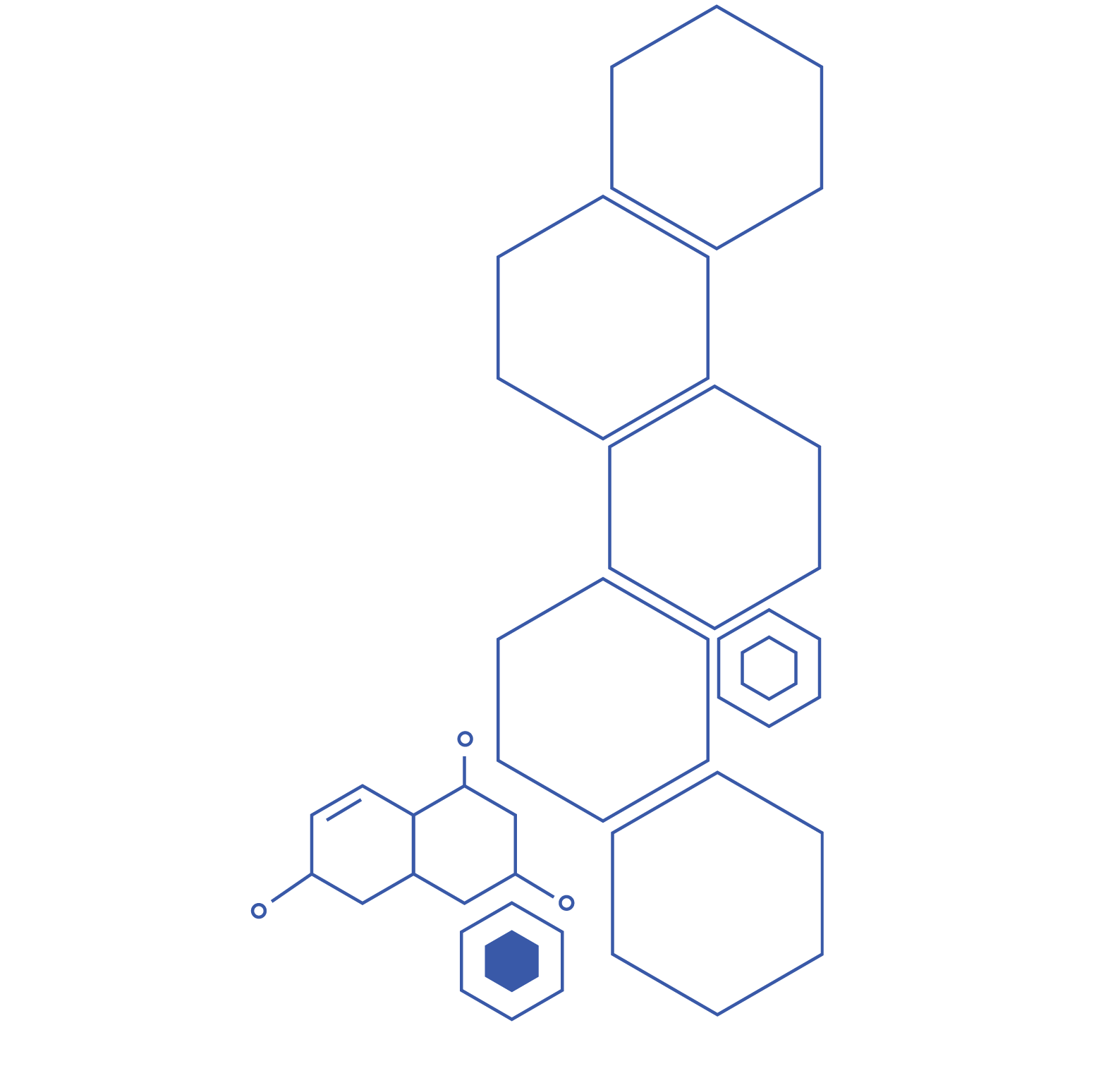 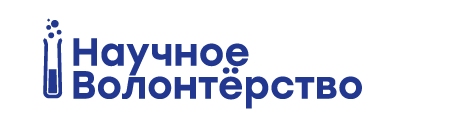 Задачи научных волонтёров
в Политехническом музее:
Участие в научных шоу
Проведение конференций
Репортажная съемка 
на открытии лекций
Вычитка и сбор данных
Разбор архивов
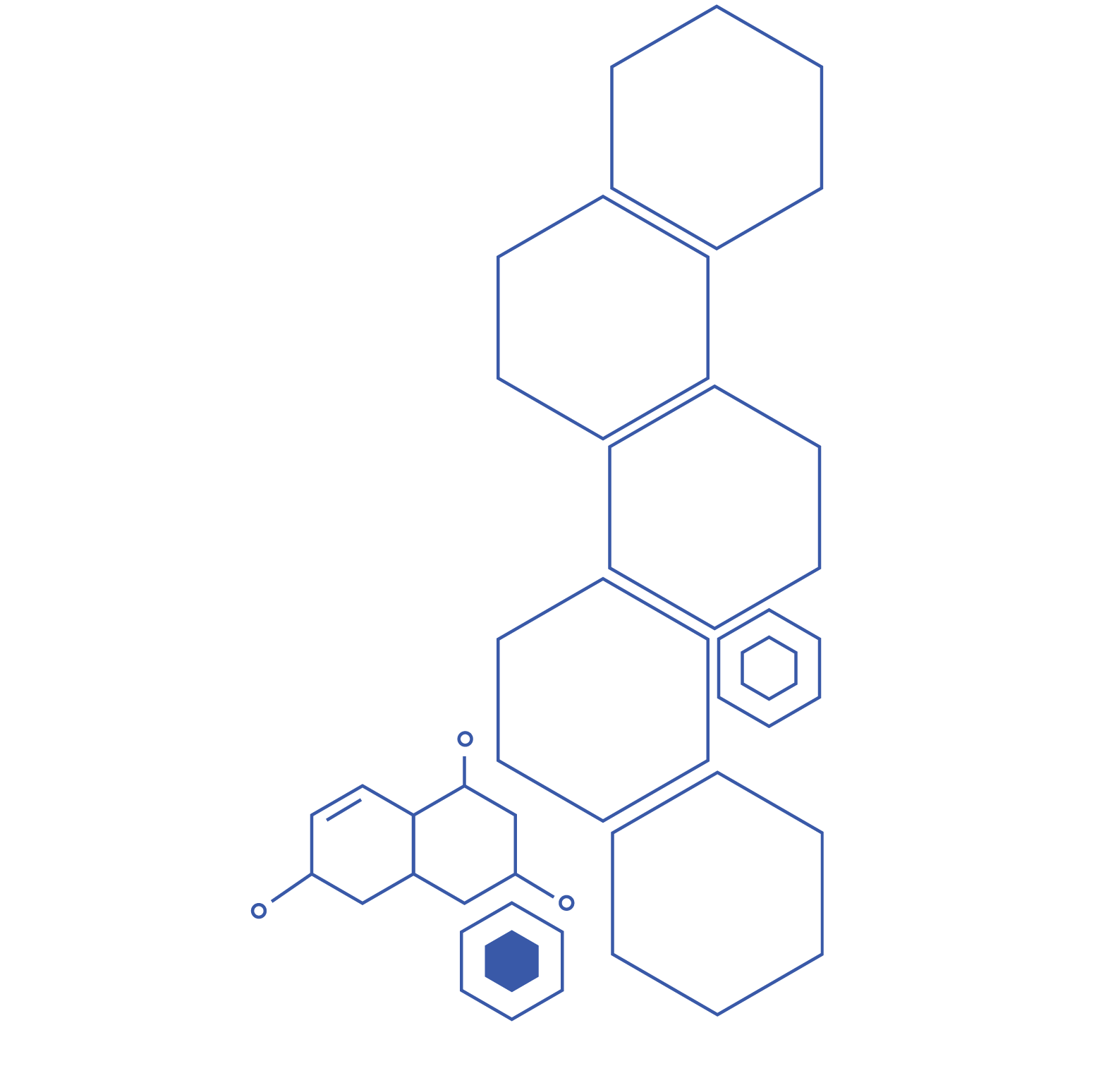 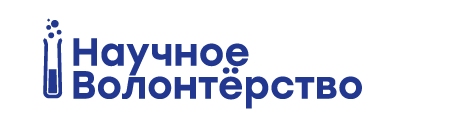 Птицы — интересный объект
для изучения:
Их легко найти
Можно наблюдать в любой сезон
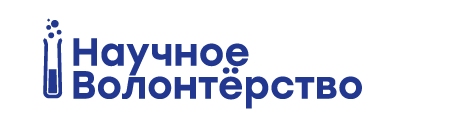 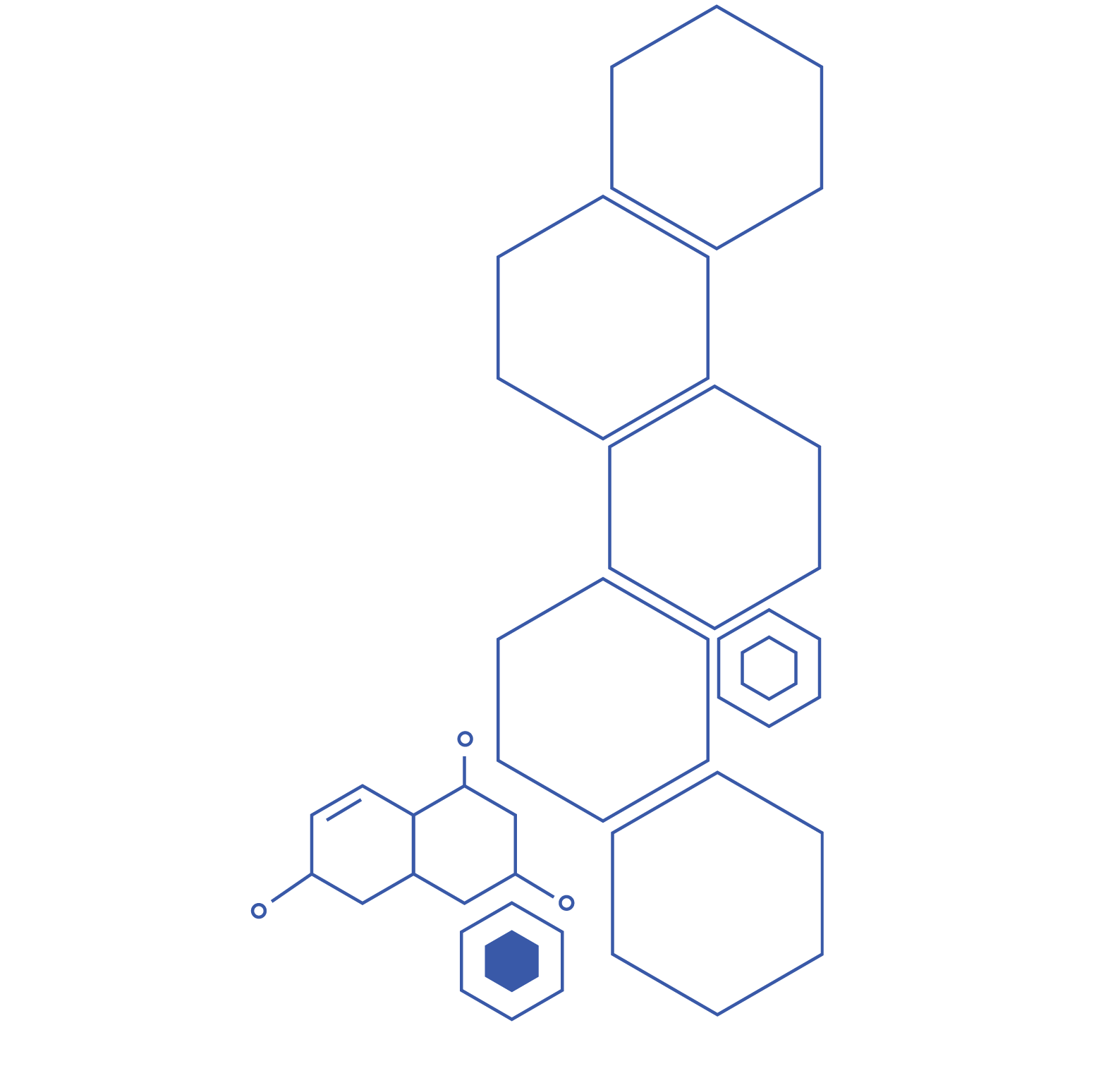 В Москве обнаружено
226
113
видов птиц
Из них гнездятся в городе
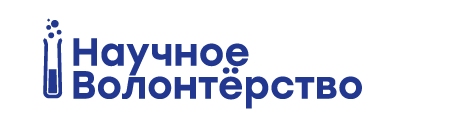 С чего начать волонтёрскую
деятельность по наблюдению
за птицами:
Перечислить птиц, которых вы встречаете на даче
Отметить, кто из них гнездится
После этого: подключаться к обследованию
квадратов в рамках Атласа птиц Московской области